Край родной
Цель: Знакомить ребят с родным поселком, прививать патриотизм.
Задачи: Формировать умение рассказывать о своем доме.
Итоговое мероприятие: Конкурс рисунка: «Наш поселок» - совместно с родителями
Аппликация «Мой дом»
Цель: умение пользоваться клеем, кисточкой, приклеивать детали
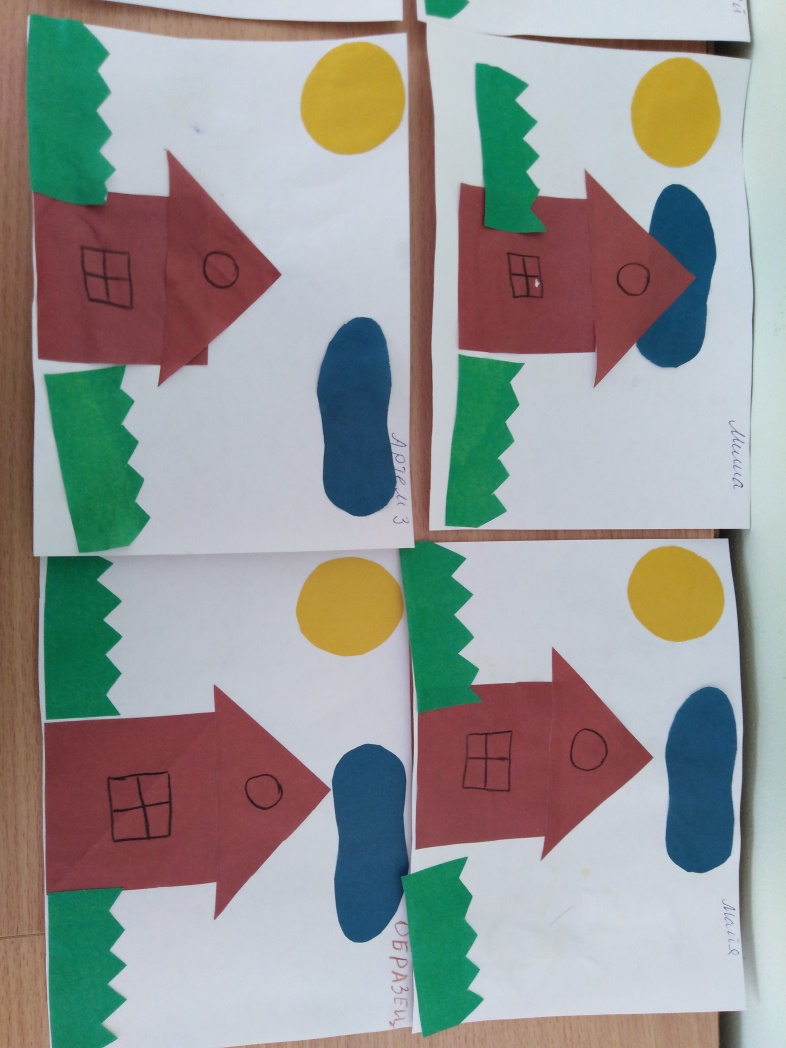 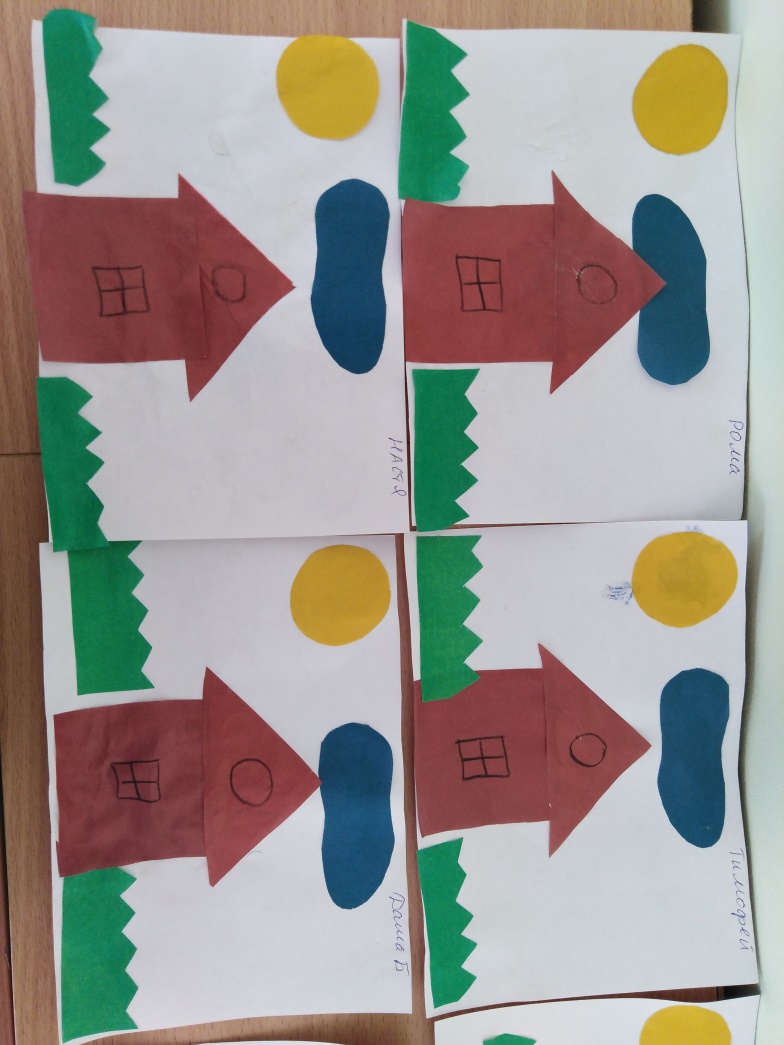 Лепка «Яблоня»
Цель: умение отщипывать, сплющивать пластилин и прикреплять на бумагу
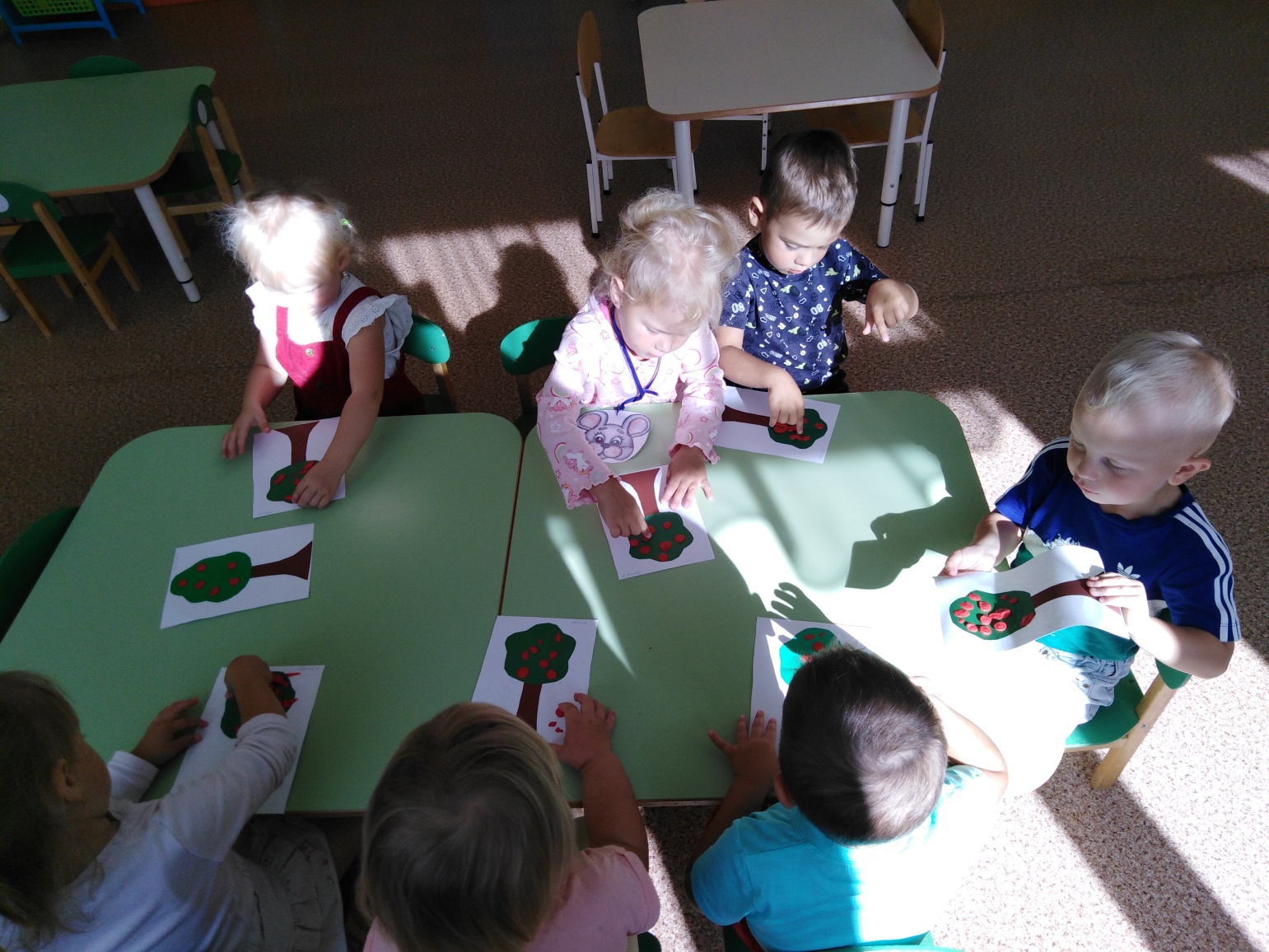 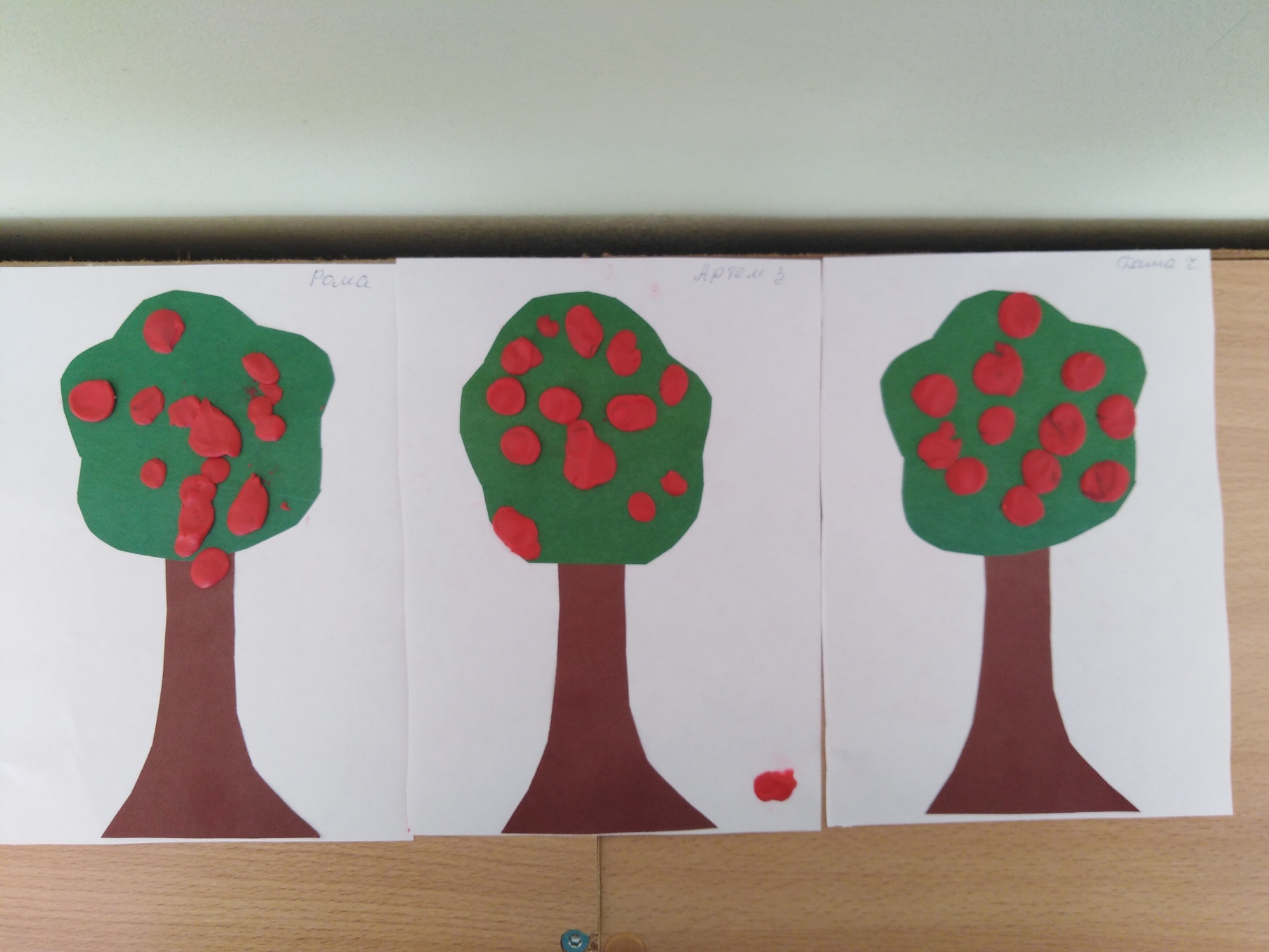 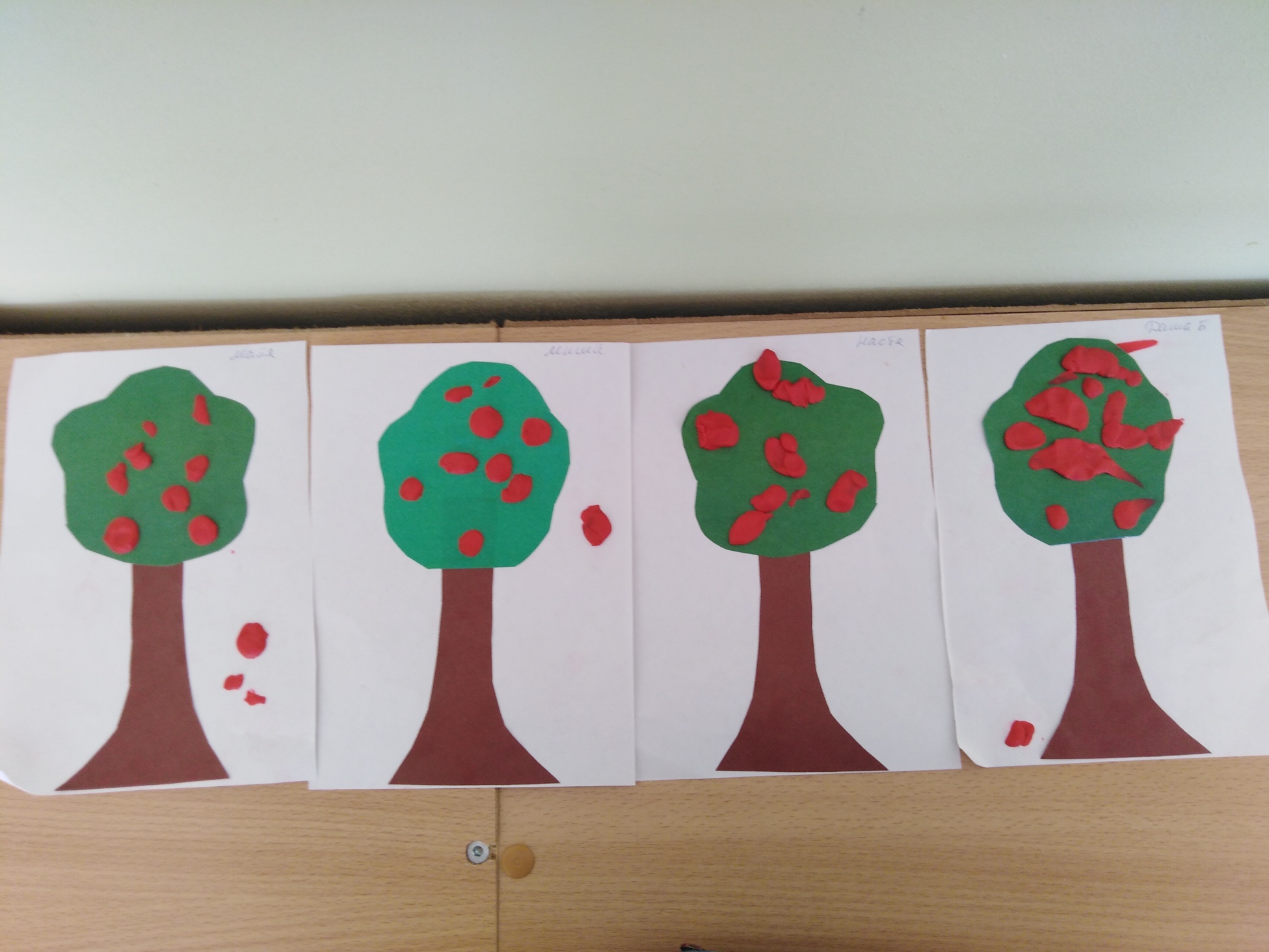 Построили с ребятами дом, посадили и вырастили яблоньки
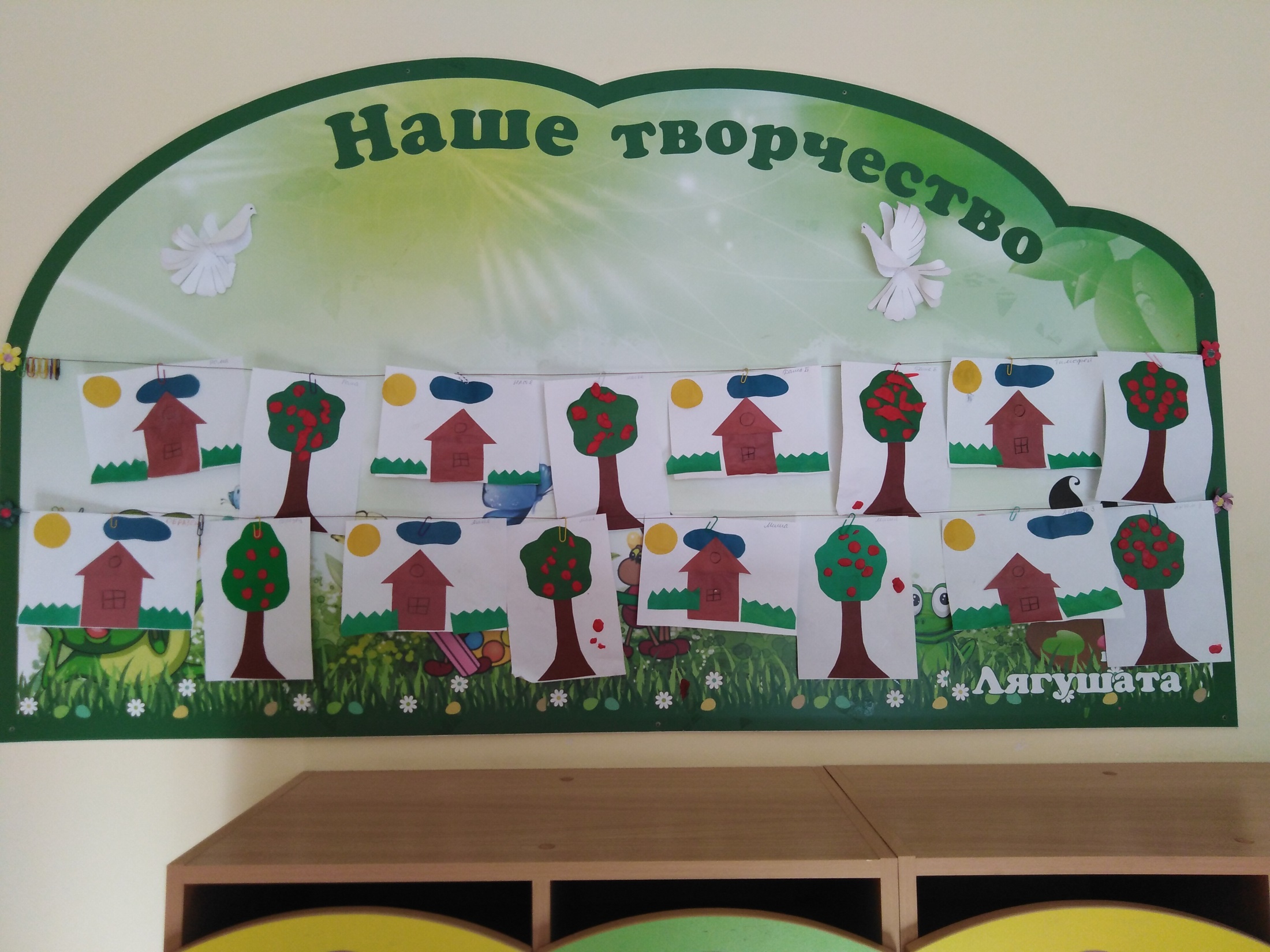 Дома ребята, совместно с родителями, нарисовали достопримечательности нашего поселка
Тулупов Рома  вместе с родителями нарисовали церковь
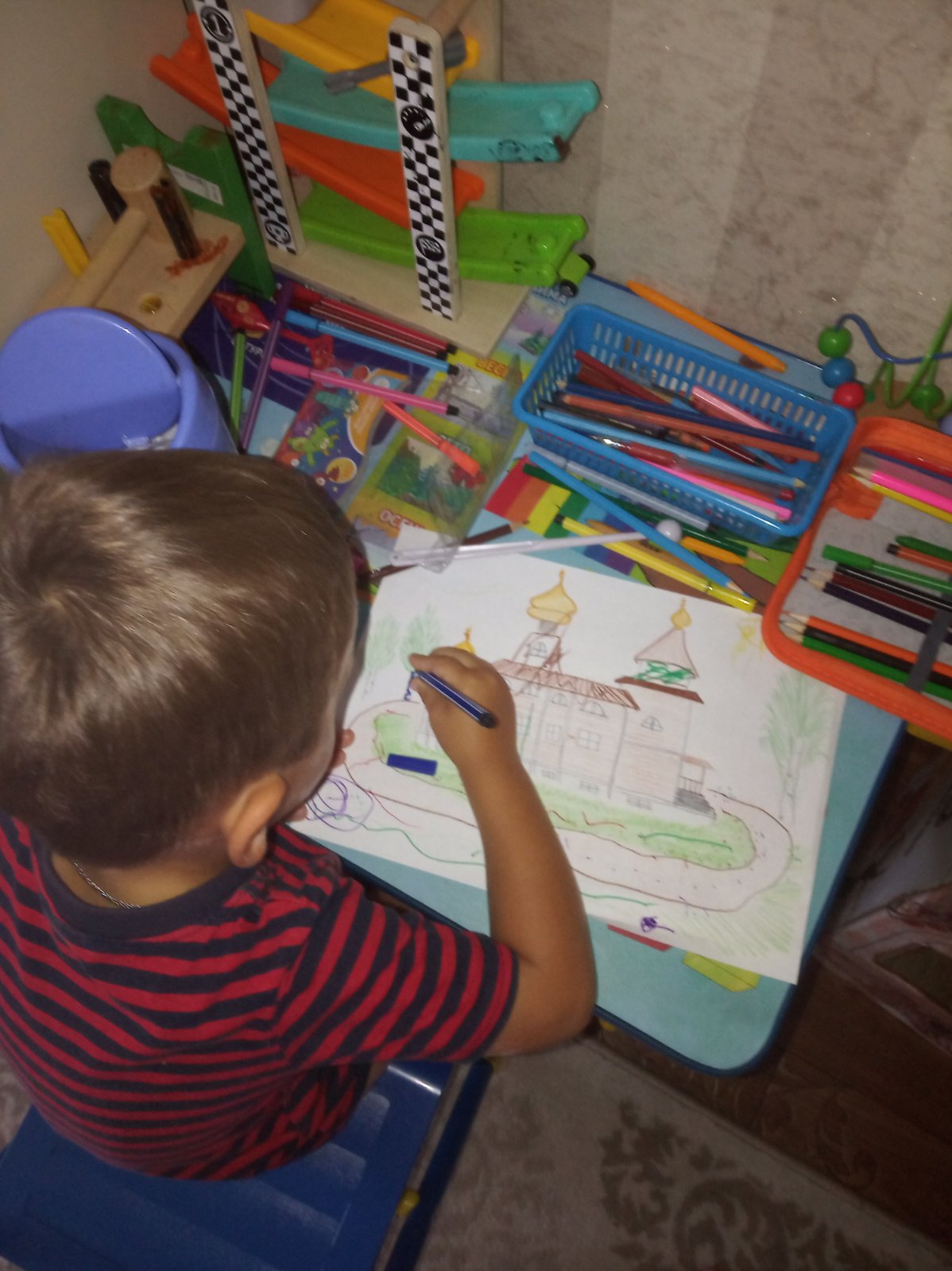 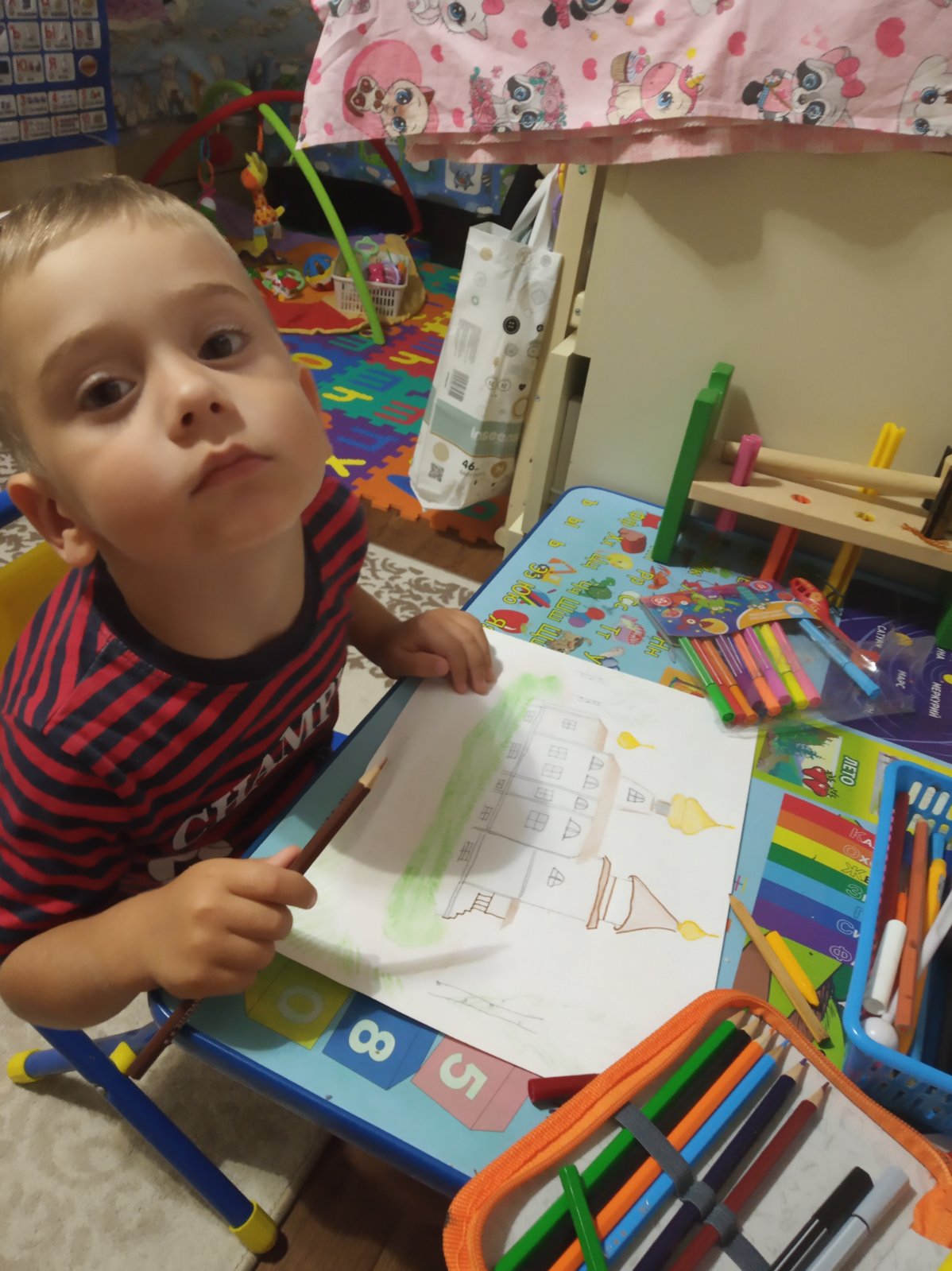 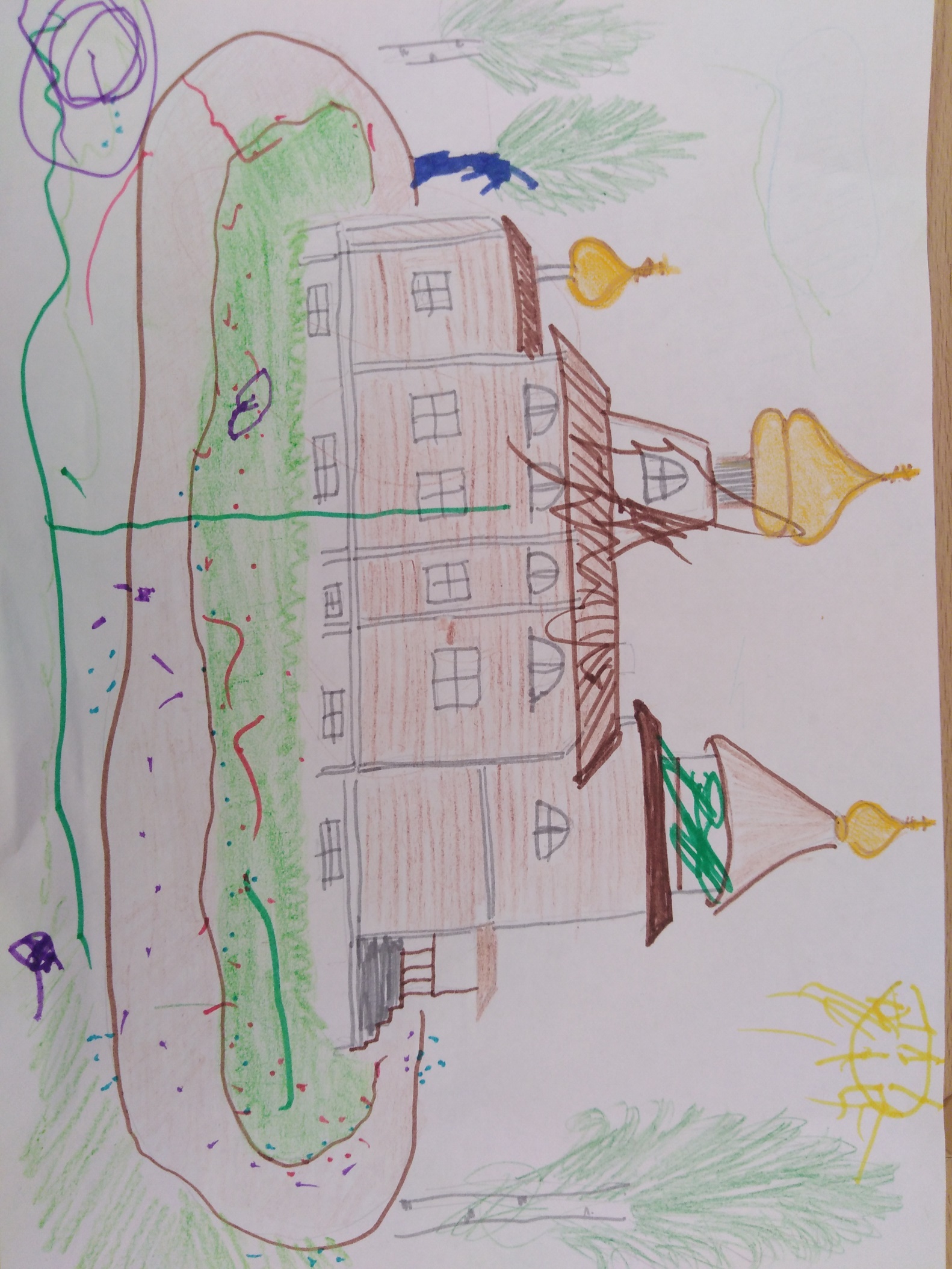 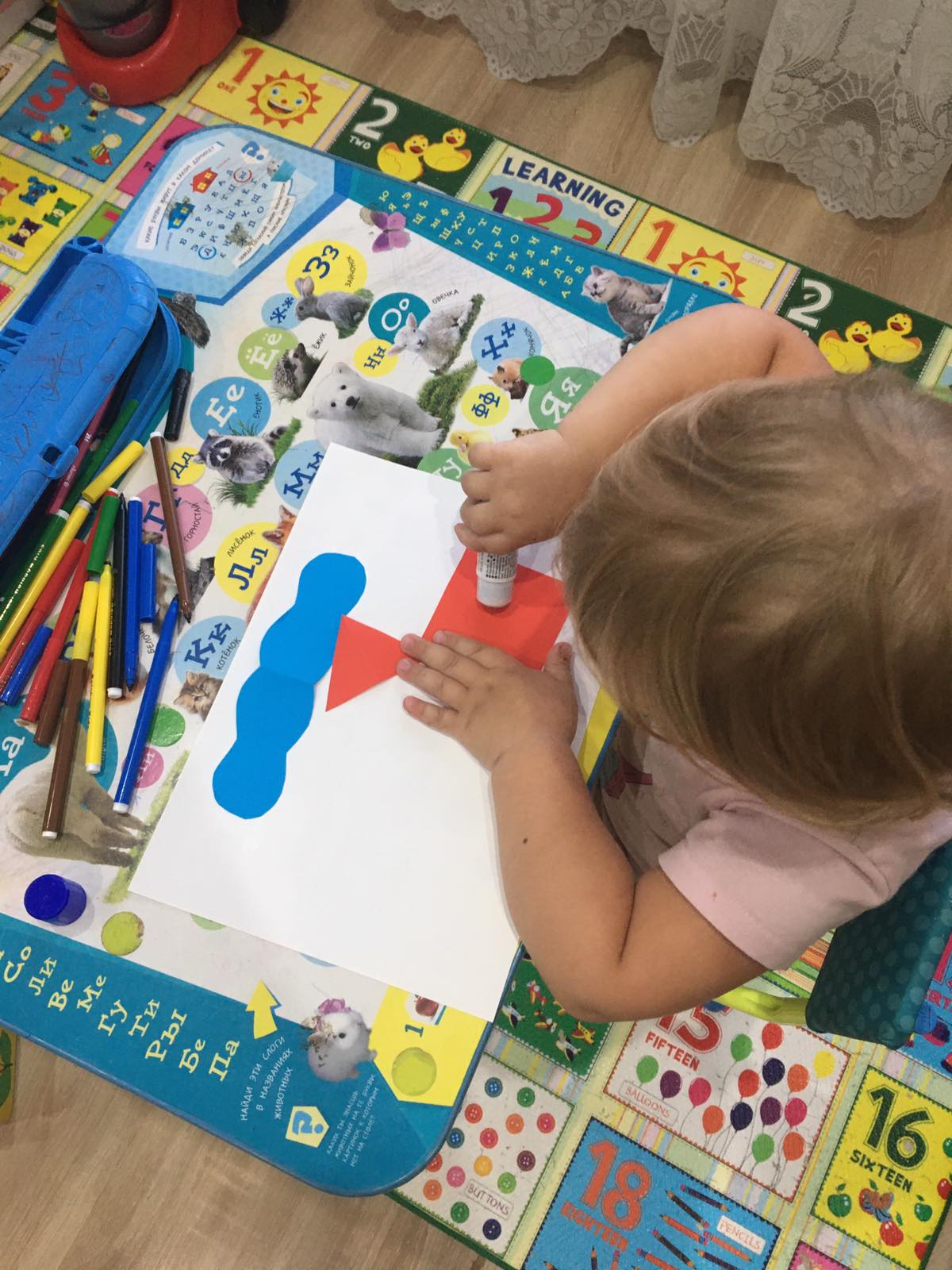 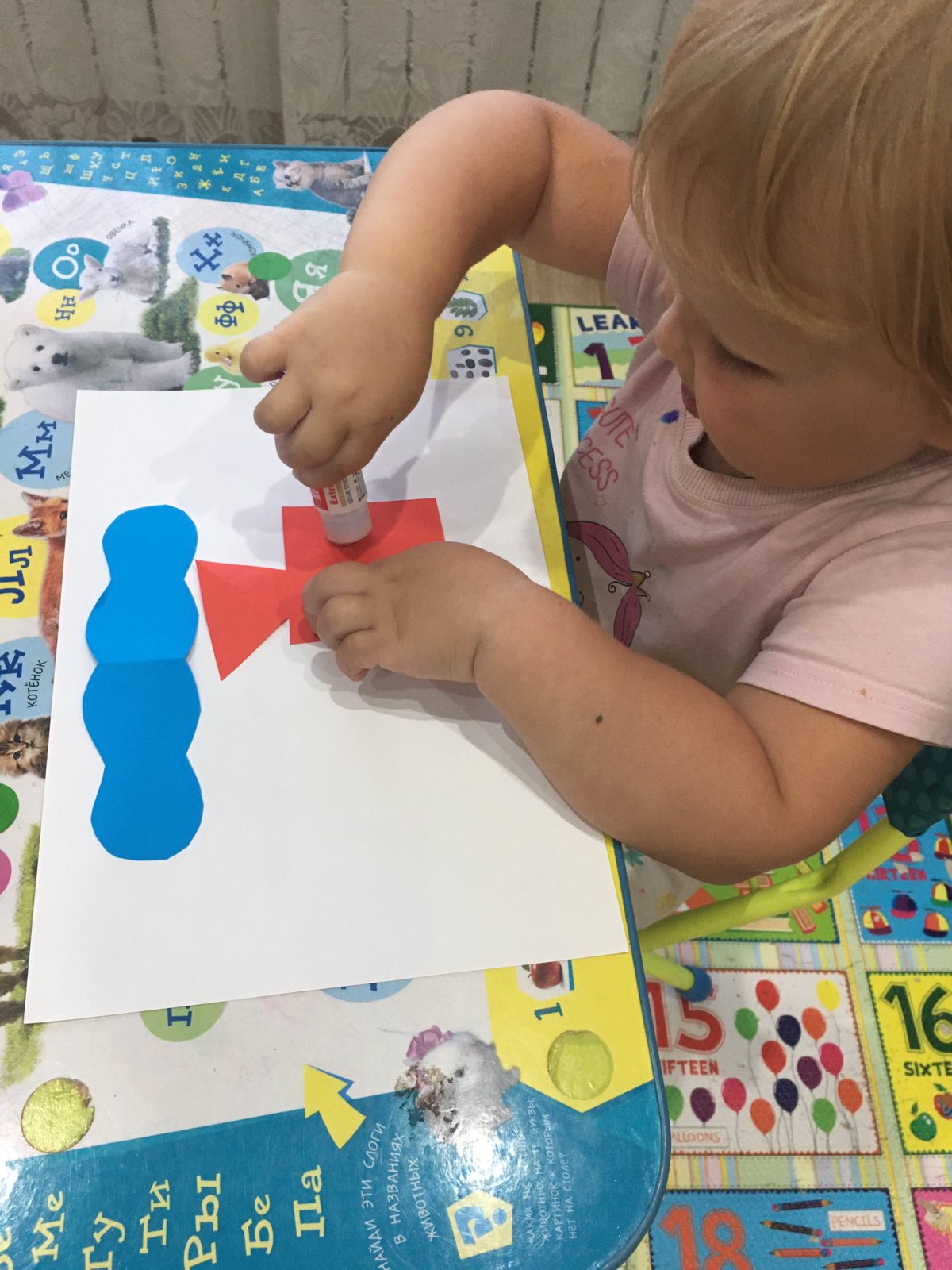 Балдина Майя сделала аппликацию своего дома
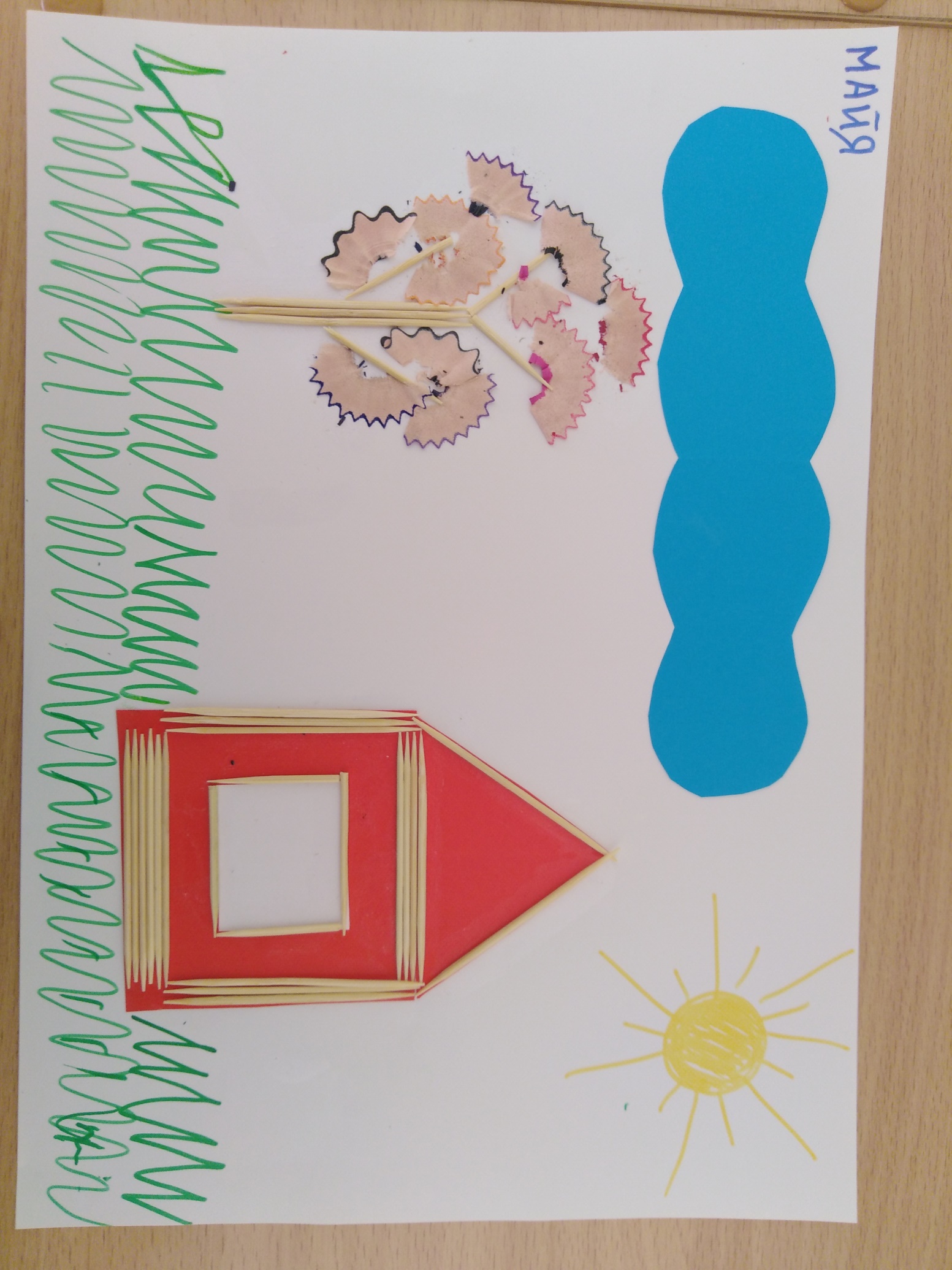 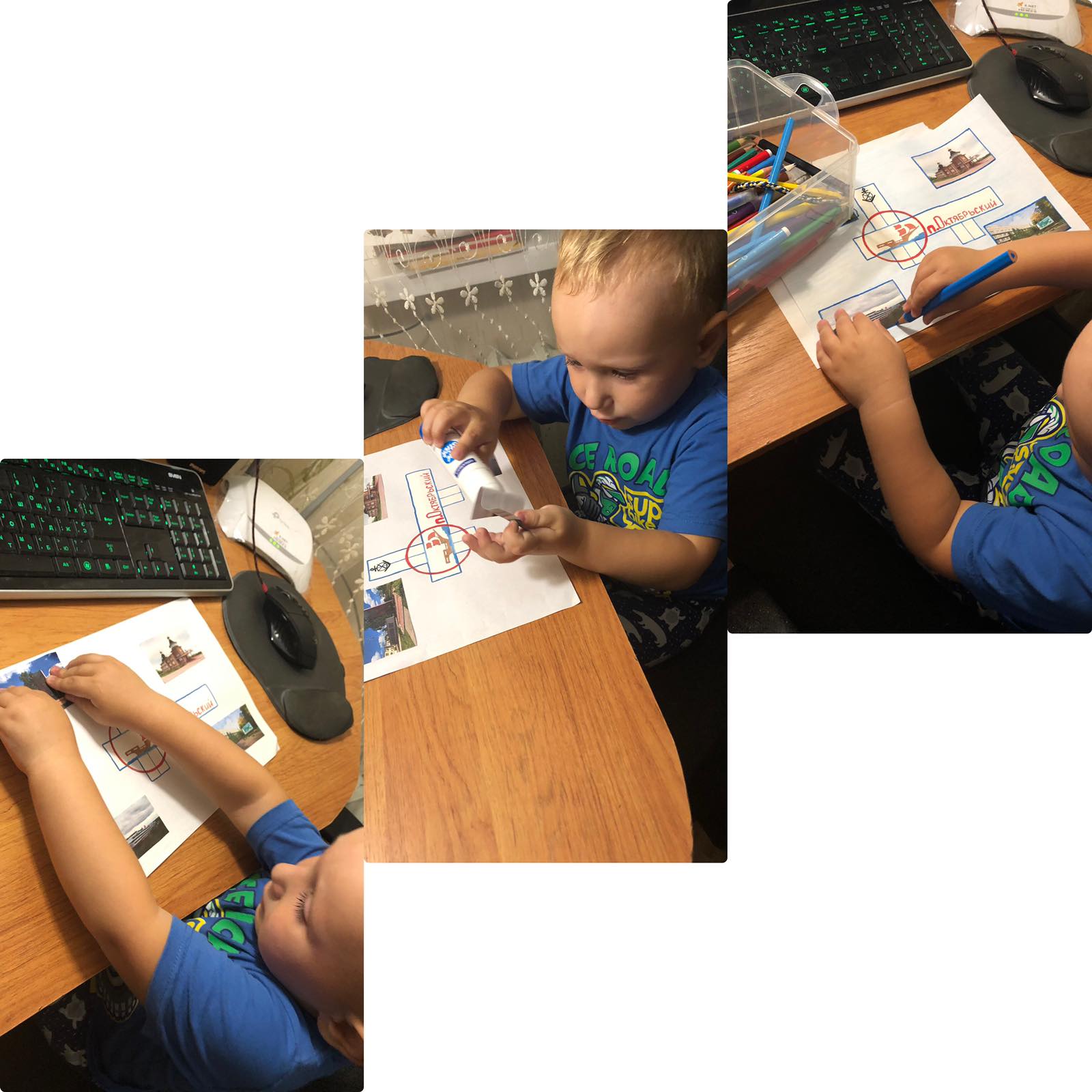 Говырин Артем
С родителями сделали работу «Достопримечательности нашего поселка»
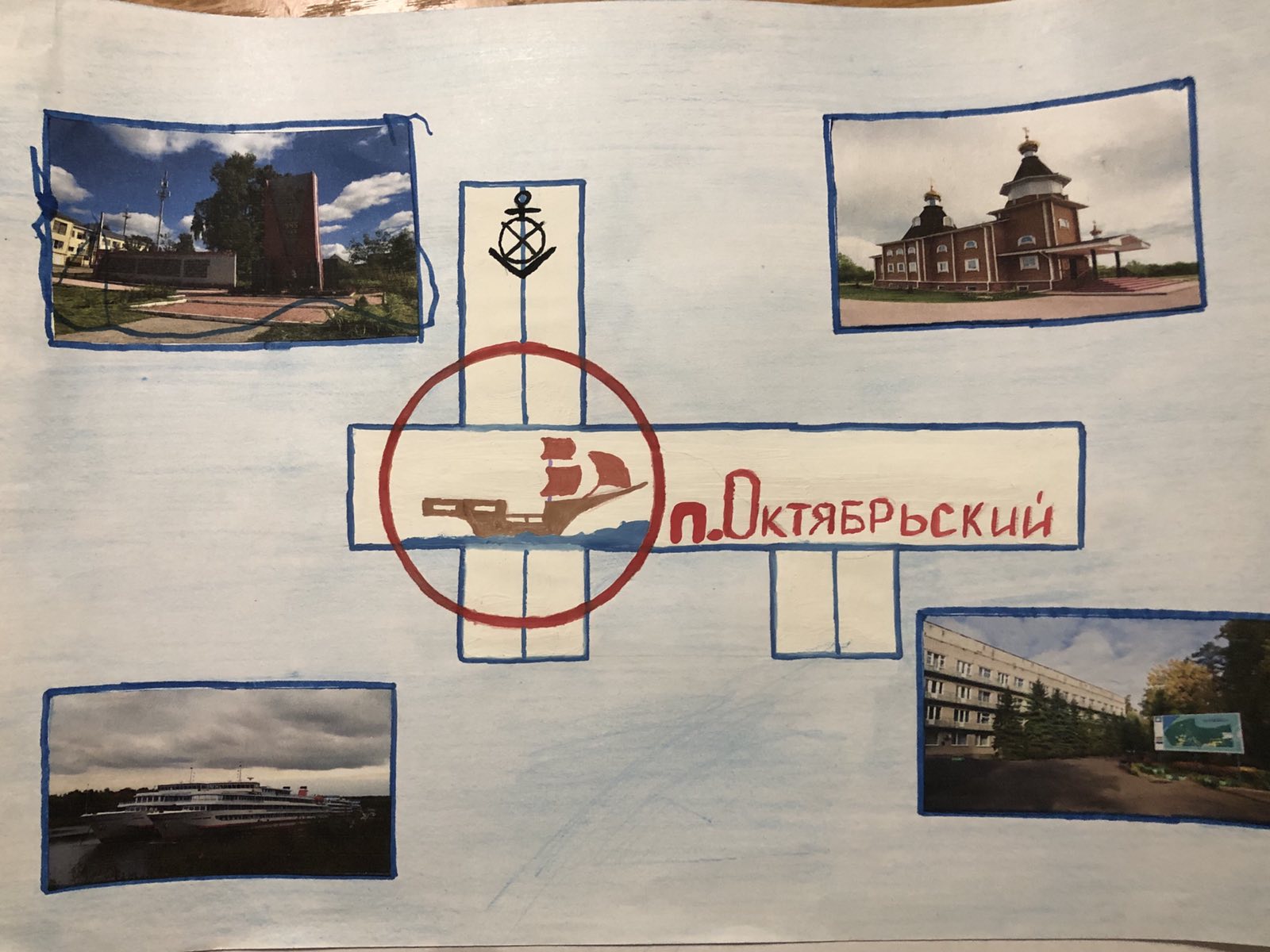